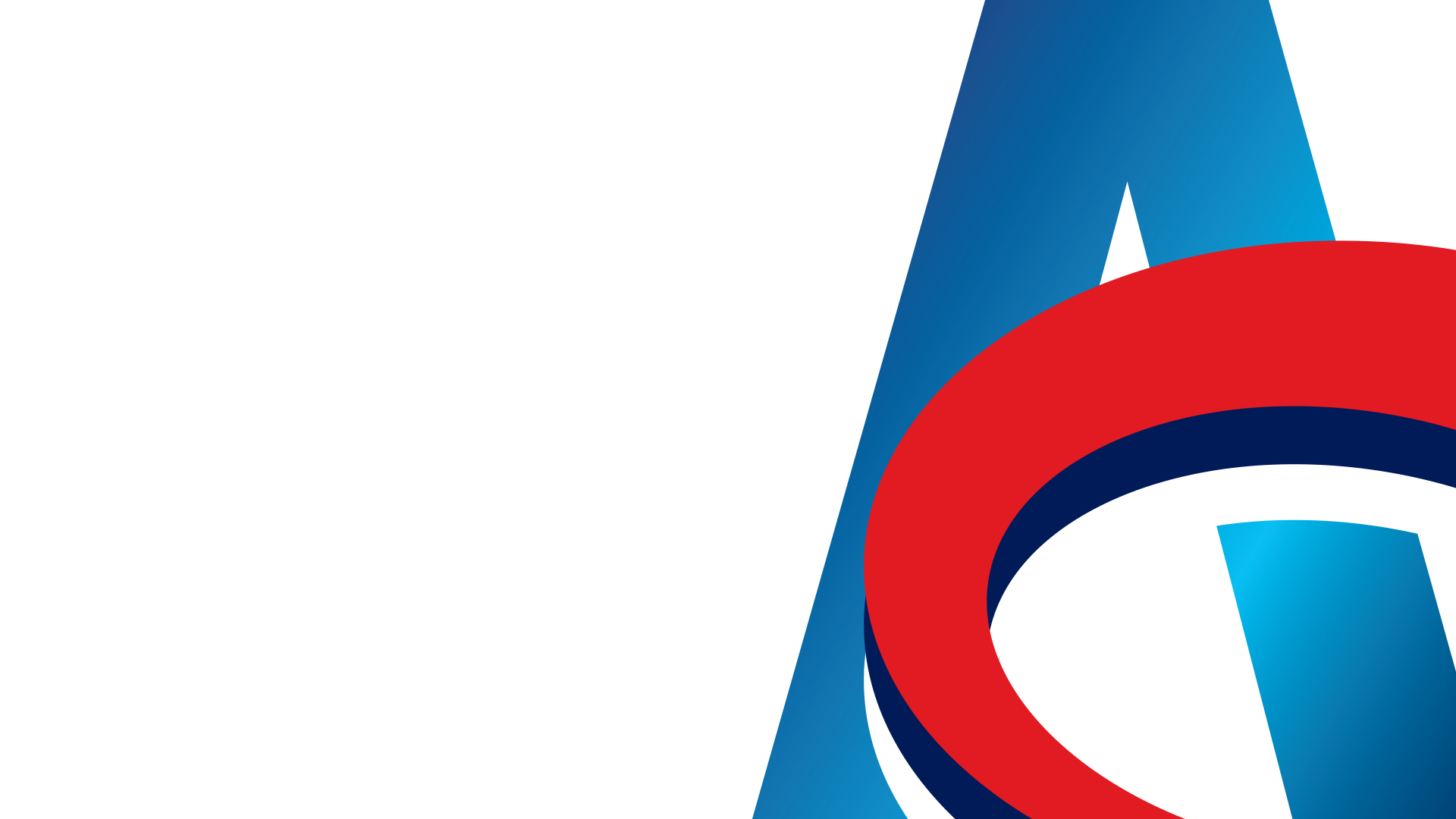 Превентивни механизми – развој система раног упозоравања за предузећа у Србији
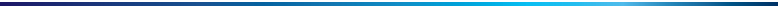 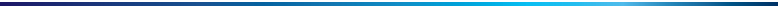 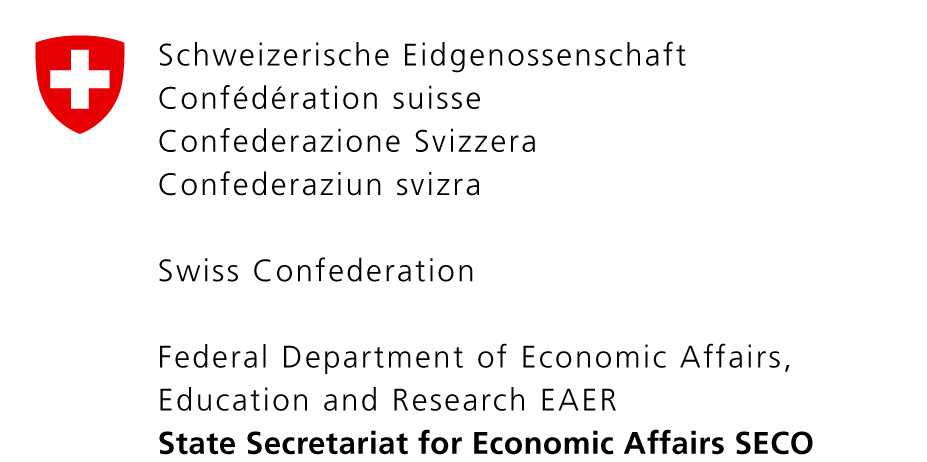 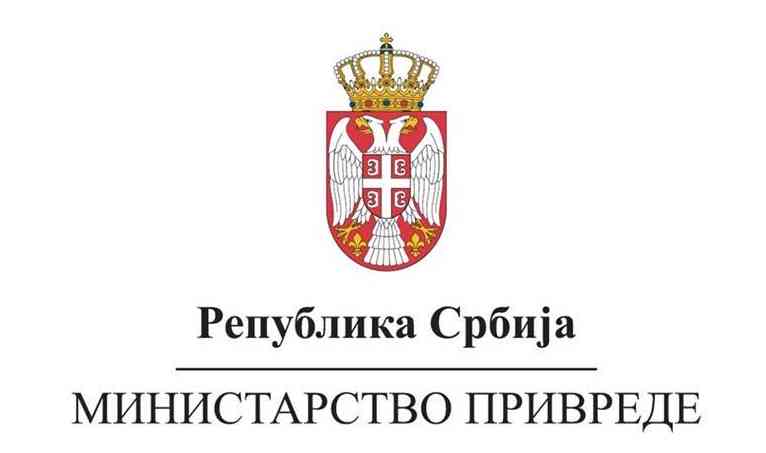 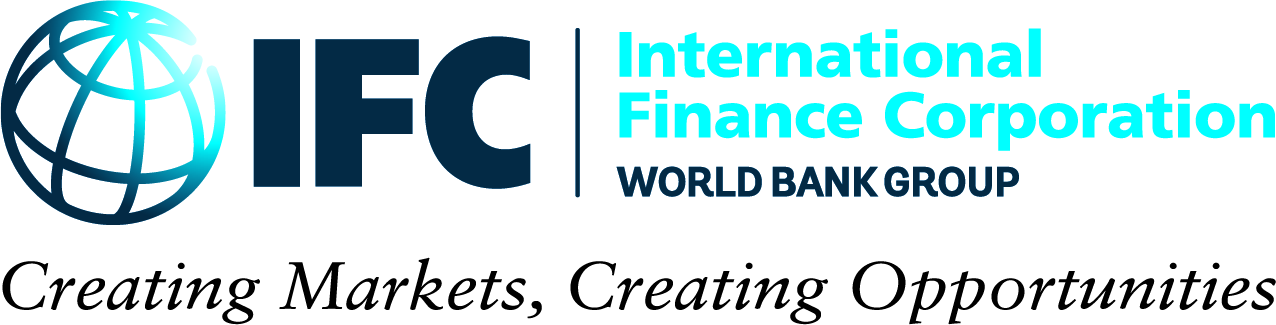 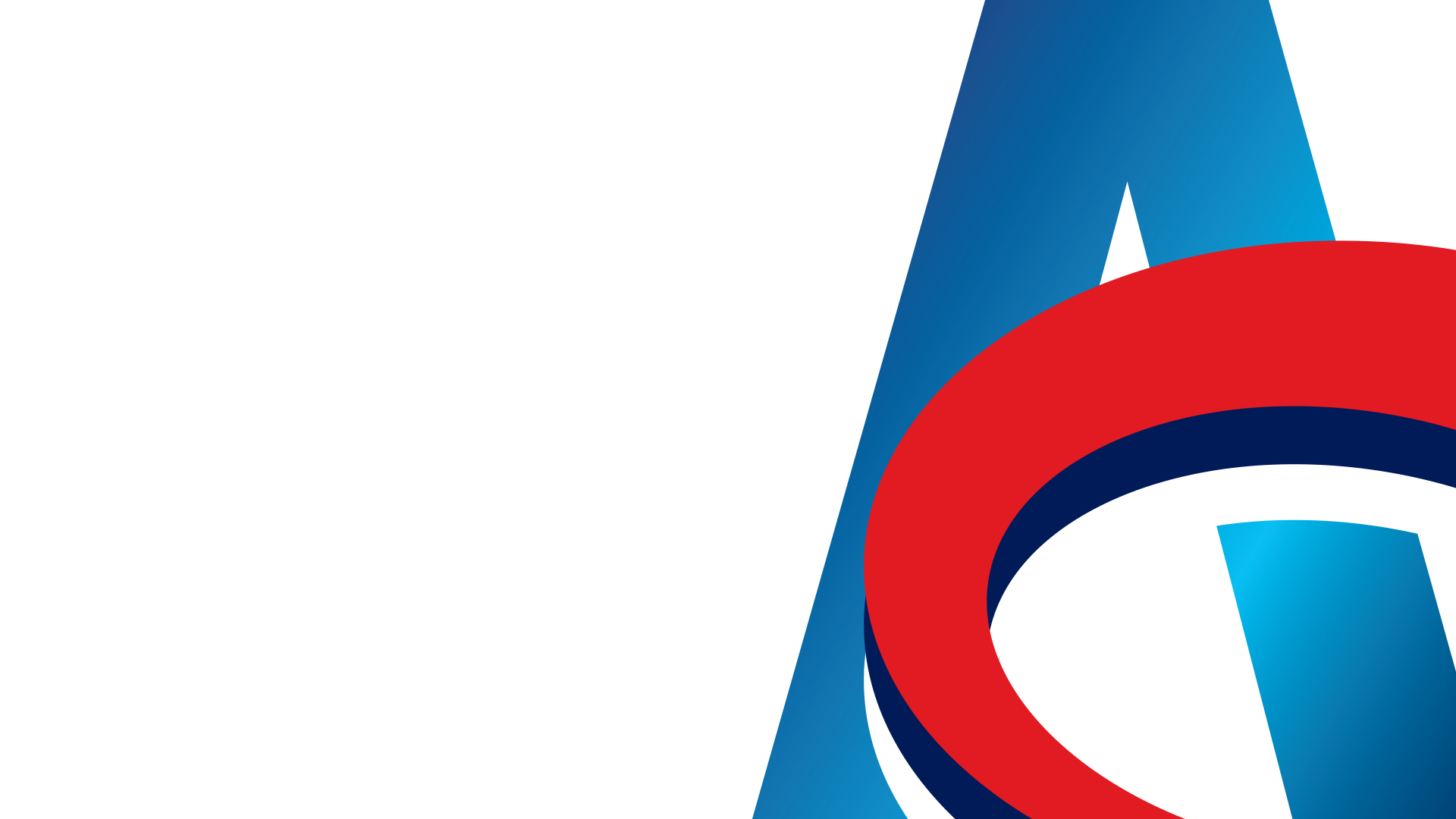 Систем раног упозоравања и стечај
Упозорење на факторе који могу довести до стечаја
Омогућава да се на време сагледа стање и одреде правци деловања
Уколико је стечај неминован, омогућава да се на време предузму активности за:
Ефикасније намирење поверилаца кроз банкротство
Ефикаснију реорганизацију и преживљавање предузећа
XI СТРУЧНИ СКУП АГЕНЦИЈЕ ЗА ЛИЦЕНЦИРАЊЕ СТЕЧАЈНИХ УПРАВНИКА, СТАРА ПЛАНИНА 28.11.-1.12.2022.
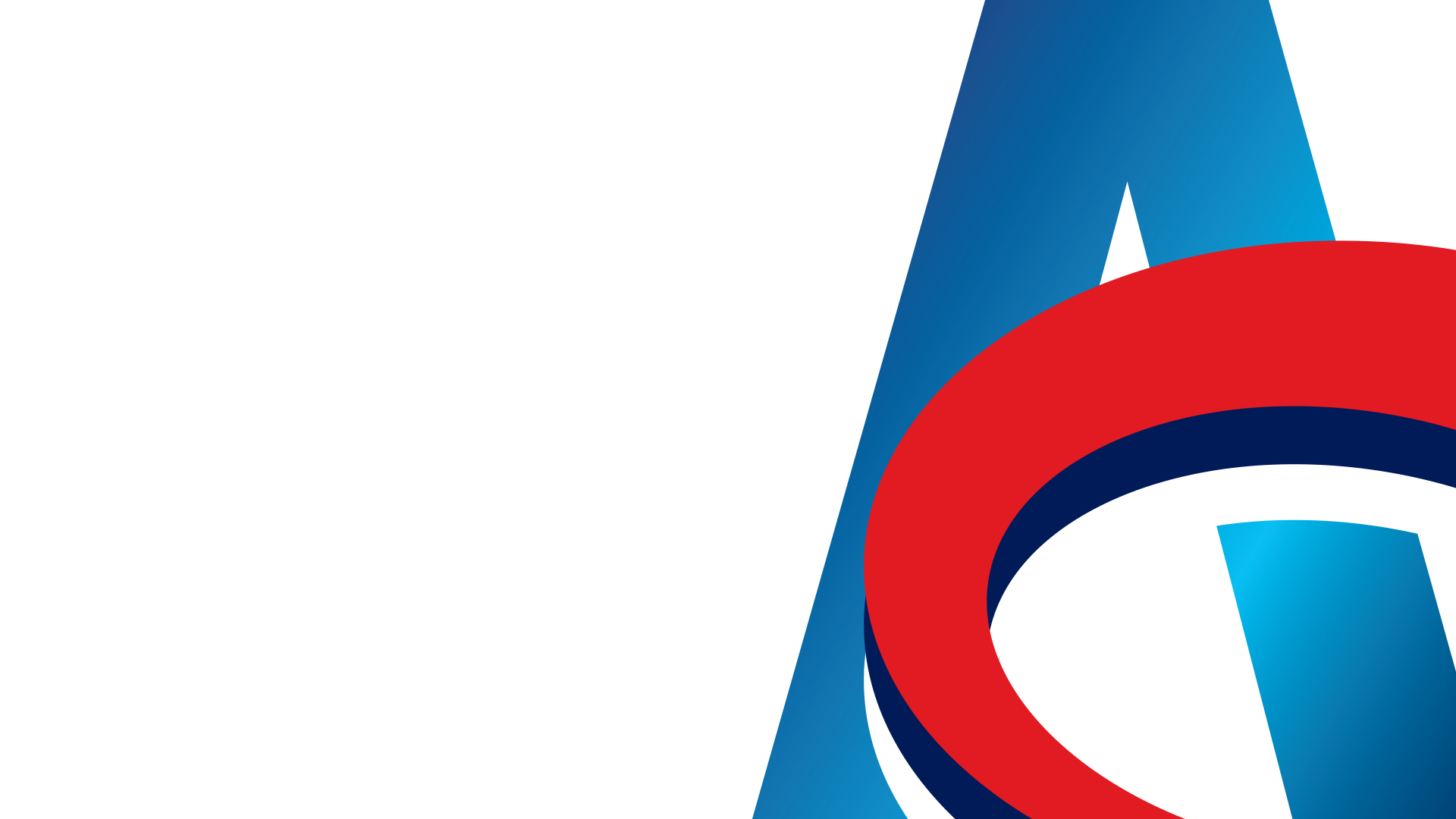 ЕУ Директива о реорганизацији и стечају
Циљ Директиве је: 
Да се допринесе правилном функционисању унутрашњег тржишта и уклоне препреке за остваривање основних слобода, које препреке произилазе из разлика у националним правима 
Да се обезбеди да одржива предузећа и предузетници имају приступ оквирима за превентивну реорганизацију због наставка пословања
Да поштени предузетник има права на отпуст дуга и другу шансу
Да се побољша делотворност поступака стечаја, нарочито у погледу њиховог скраћења
Оквирима за превентивно реструктурирање требало би се избећи и нагомилавање неприходоних кредита
XI СТРУЧНИ СКУП АГЕНЦИЈЕ ЗА ЛИЦЕНЦИРАЊЕ СТЕЧАЈНИХ УПРАВНИКА, СТАРА ПЛАНИНА 28.11.-1.12.2022.
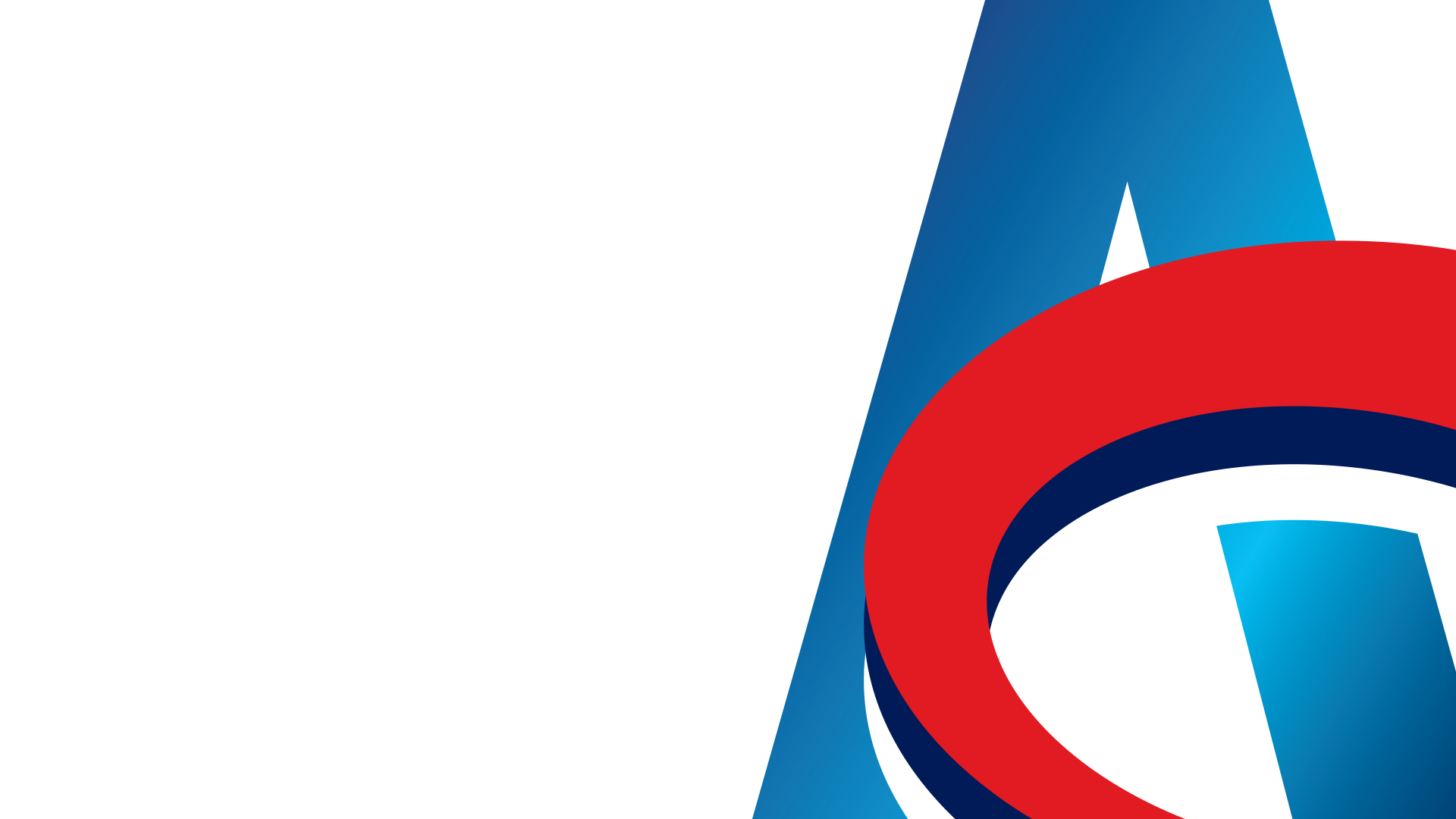 ЕУ Директива о реорганизацији и стечају
Усвојена Директива налаже да државе чланице омогуће дужницима да имају приступ једном или више јасних и транспарентних алата за рано упозоравање на проблеме у пословању
 „Еarly Warning“ механизам и приступ информацијама дефинисан је чланом 3 и предлаже 
механизми упозорења када дужник није извршио одређенa плаћања;
саветодавне услуге које пружају јавне или приватне организације и
подстицаји према националном закону за треће стране са релевантним информацијама о дужнику, као што су рачуновође, порески органи и органи социјалног осигурања, да дужнику укаже на негативан развој догађаја
Државама чланицама је дато 2 године за пренос директиве на национални ниво
XI СТРУЧНИ СКУП АГЕНЦИЈЕ ЗА ЛИЦЕНЦИРАЊЕ СТЕЧАЈНИХ УПРАВНИКА, СТАРА ПЛАНИНА 28.11.-1.12.2022.
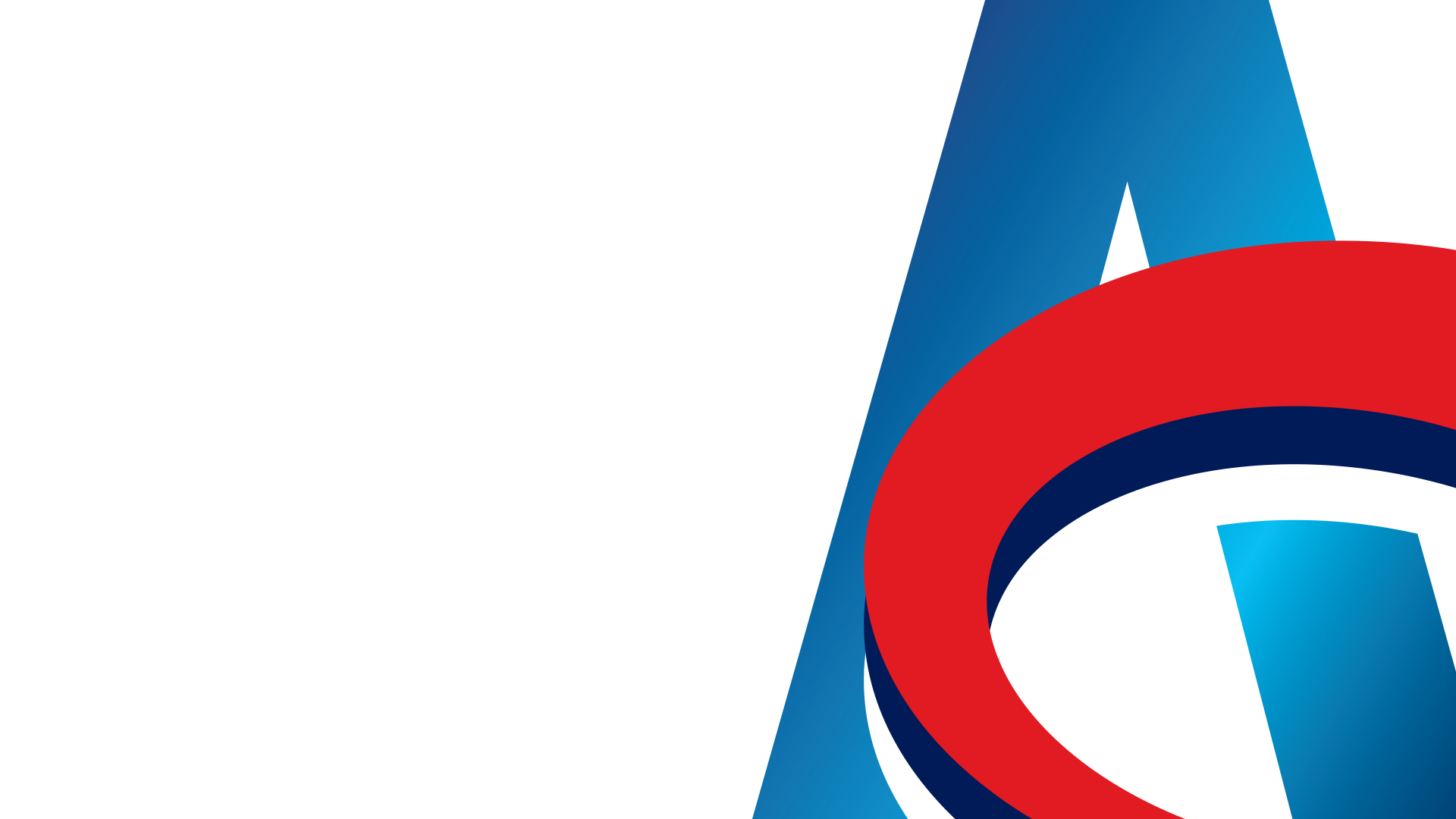 ОЕЦД анализа: Стечај и друга шанса за сектор ММСПД
Анализирају се:
превентивне мере, постојање алата и политика за помоћ малим и средњим предузећима да избегну банкрот;
опстанак и стечајни поступак, којим се истражују режими несолвентности привреде за МСП и
промовисање друге шансе, која испитује политике како би се помогло неуспелим предузетницима да започну нови посао. 
Међу препорукама за унапређење сектора ММСПД, наведено је да је потребно радити на унапређењу система раног упозорења са циљем да се на ефикасан начин заштите предузећа од банкрота и затварања.
Привредна комора Србије препозната је у Акционом плану за решавање проблематичних кредита 2018-2020, као институција која треба да ради на креирању алата за благовремено препознавање потешкоћа у пословању, па и финансијских тешкоћа.
XI СТРУЧНИ СКУП АГЕНЦИЈЕ ЗА ЛИЦЕНЦИРАЊЕ СТЕЧАЈНИХ УПРАВНИКА, СТАРА ПЛАНИНА 28.11.-1.12.2022.
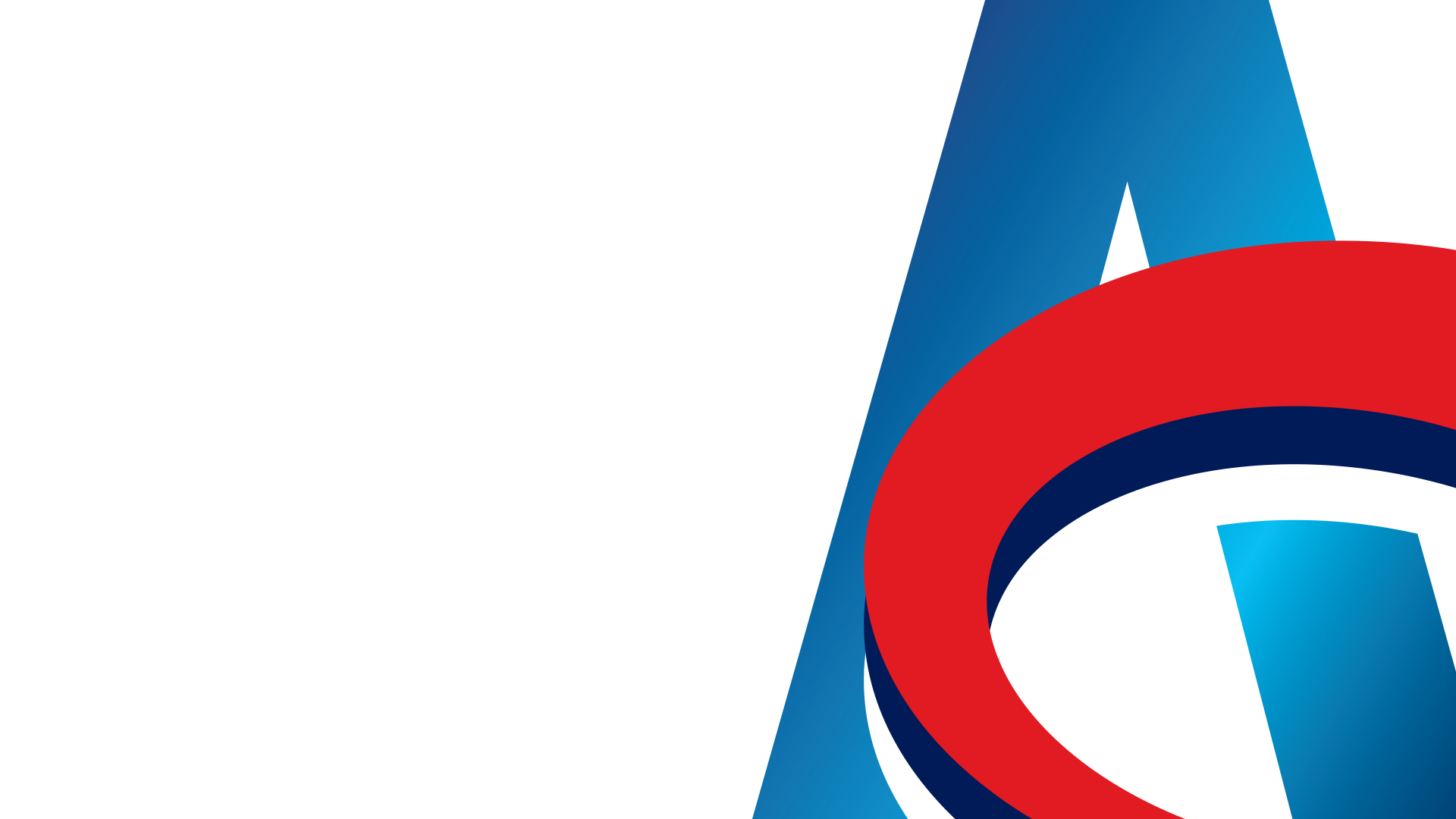 Early Warning Europe
Међу државама чланицама ЕУ, 14 земаља је успоставило механизме раног упозорења и службе за помоћ, како би спречили или обучили привреднике пре него што оду у банкрот. 

Ослања се на искуство Данске за рано упозоравање, која је оперативна од 2007. године
• У Данској је од 2007. године помогнуто преко 7.000 компанија
• Око 50% подржаних компанија преживи
• 30% иде у стечај – од чега 1/6 наставља у новој правној форми
• 20% се затвори док је солвентно
• 20% уштеде за јавну благајну од затворених предузећа
На основу смањења губитка пореза и ПДВ-а држава има суфицит
• Компаније које преживе, раде са 6% мањим губитком промета и 11% већим растом у првој години
• Компаније у потпуности или делимично одрже око 50% првобитних послова
Ефикасни системи раног упозоравања помажу у регулисању односа између компанија и кредитора, повећавајући свест власника ММСП и помажу им да идентификују и реше потенцијалне проблеме у право време
XI СТРУЧНИ СКУП АГЕНЦИЈЕ ЗА ЛИЦЕНЦИРАЊЕ СТЕЧАЈНИХ УПРАВНИКА, СТАРА ПЛАНИНА 28.11.-1.12.2022.
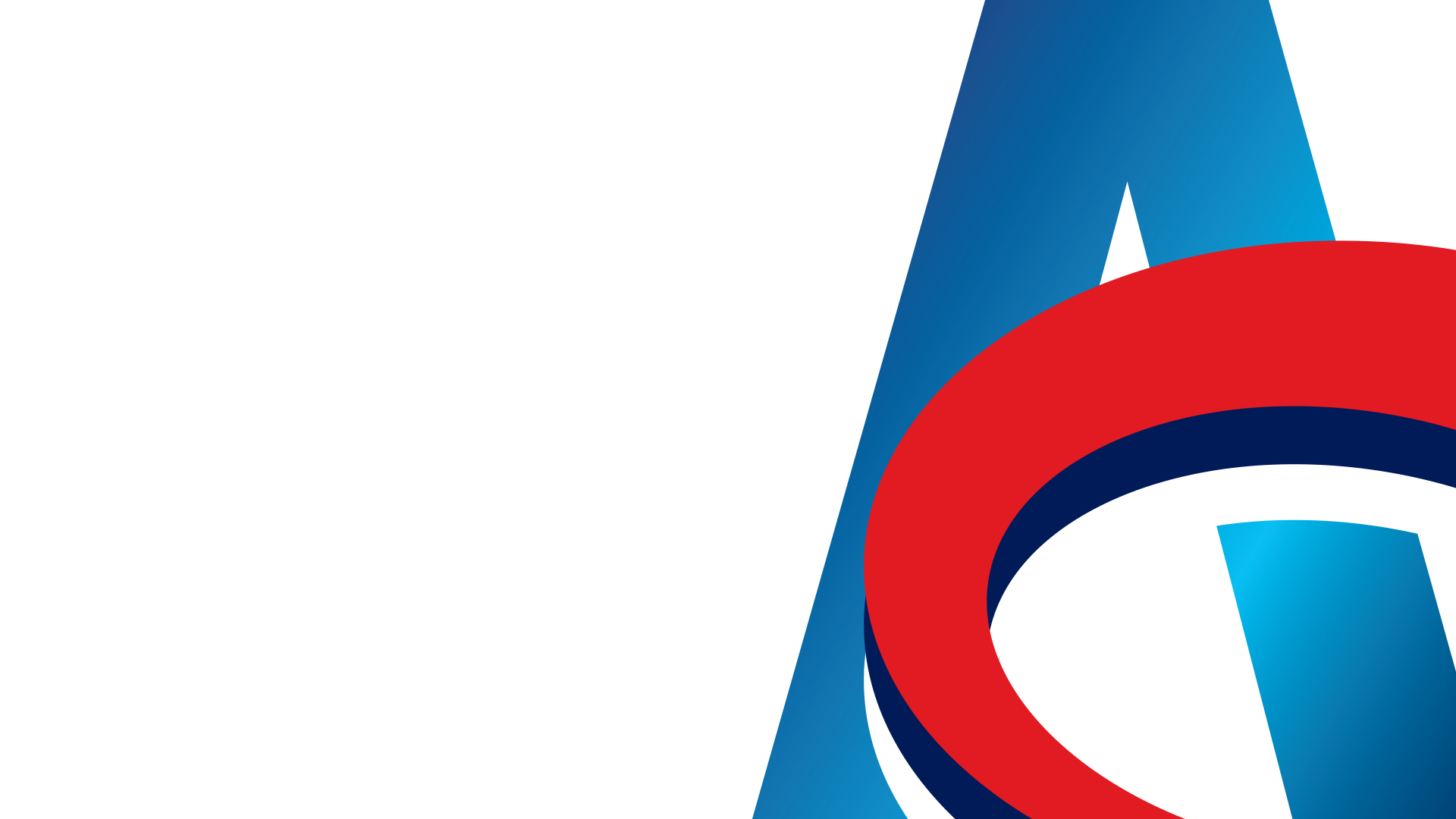 Индикатори за рано препознавање проблема у пословању
Приручник обухвата 47 индикатора, квалитативних и квантитативних, који су подељени у 6 сегмената:
Пословна активност – рано идентификовање проблема сагледавањем освешћености предузећа, као и потенцијалним препрекама у даљем развоју пословања предузећа;
Профитабилност – рано идентификовање проблема који могу указивати на промене у зарађивачкој способности предузећа;
Ликвидност – праћење ефикасности предузећа у наплати потраживања као и плаћању обавеза, способности одржања ликвидносне позиције, способности предузећа да подмири своје текуће обавезе, итд.;
  Задуженост – рано идентификовање немогућност предузећа да исплати доспеле уговорене финансијске обавезе;
 Организациона структура – уочавање интерних промена и проблема у предузећу које дугорочно могу довести до проблема у пословању, а примарно се тичу запослених, и
 Тржишно окружење – прате се промене које се дешавају у окружењу у ком предузеће послује, а које могу имати директне последице на пословање предузећа.
XI СТРУЧНИ СКУП АГЕНЦИЈЕ ЗА ЛИЦЕНЦИРАЊЕ СТЕЧАЈНИХ УПРАВНИКА, СТАРА ПЛАНИНА 28.11.-1.12.2022.
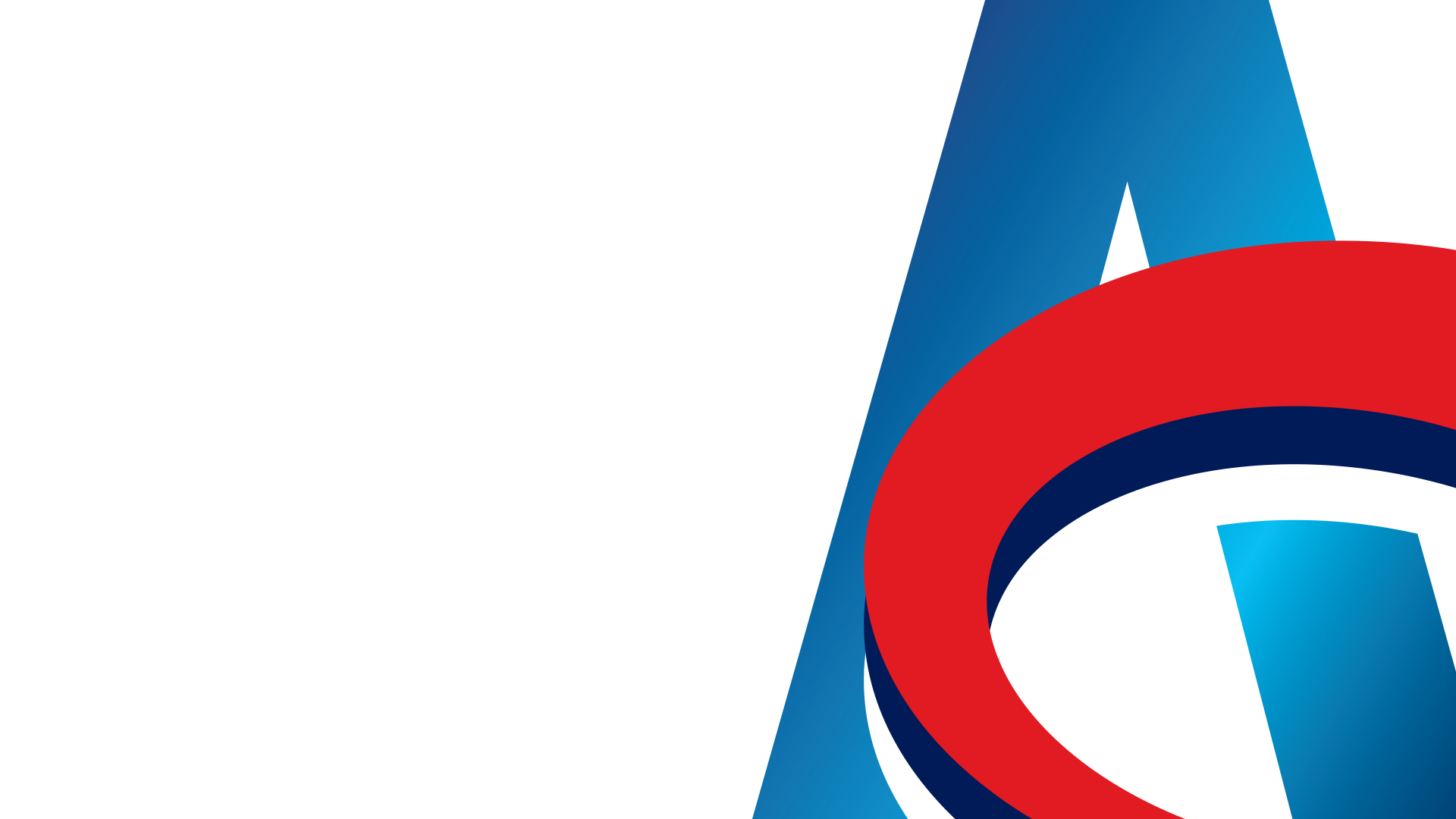 Стечајни разлози у складу са Законом о стечају
Сагледати реално стање и омогућити избегавање стечаја или припремити његово ефикасно спровођење
Приручник повезује дефинисане индикаторе за рано препознавање проблема у пословању са стечајним разлогом у складу са Законом
Трајнија неспособност плаћања;
не може да одговори својим новчаним обавезама у року од 45 дана од дана доспелости обавезе;
потпуно обустави сва плаћања у непрекидном трајању од 30 дана.
Претећа неспособност плаћања (постоји ако стечајни дужник учини вероватним да своје већ постојеће новчане обавезе неће моћи да испуни по доспећу.
Презадуженост (постоји ако је имовина стечајног дужника мања од његових обавеза)
XI СТРУЧНИ СКУП АГЕНЦИЈЕ ЗА ЛИЦЕНЦИРАЊЕ СТЕЧАЈНИХ УПРАВНИКА, СТАРА ПЛАНИНА 28.11.-1.12.2022.
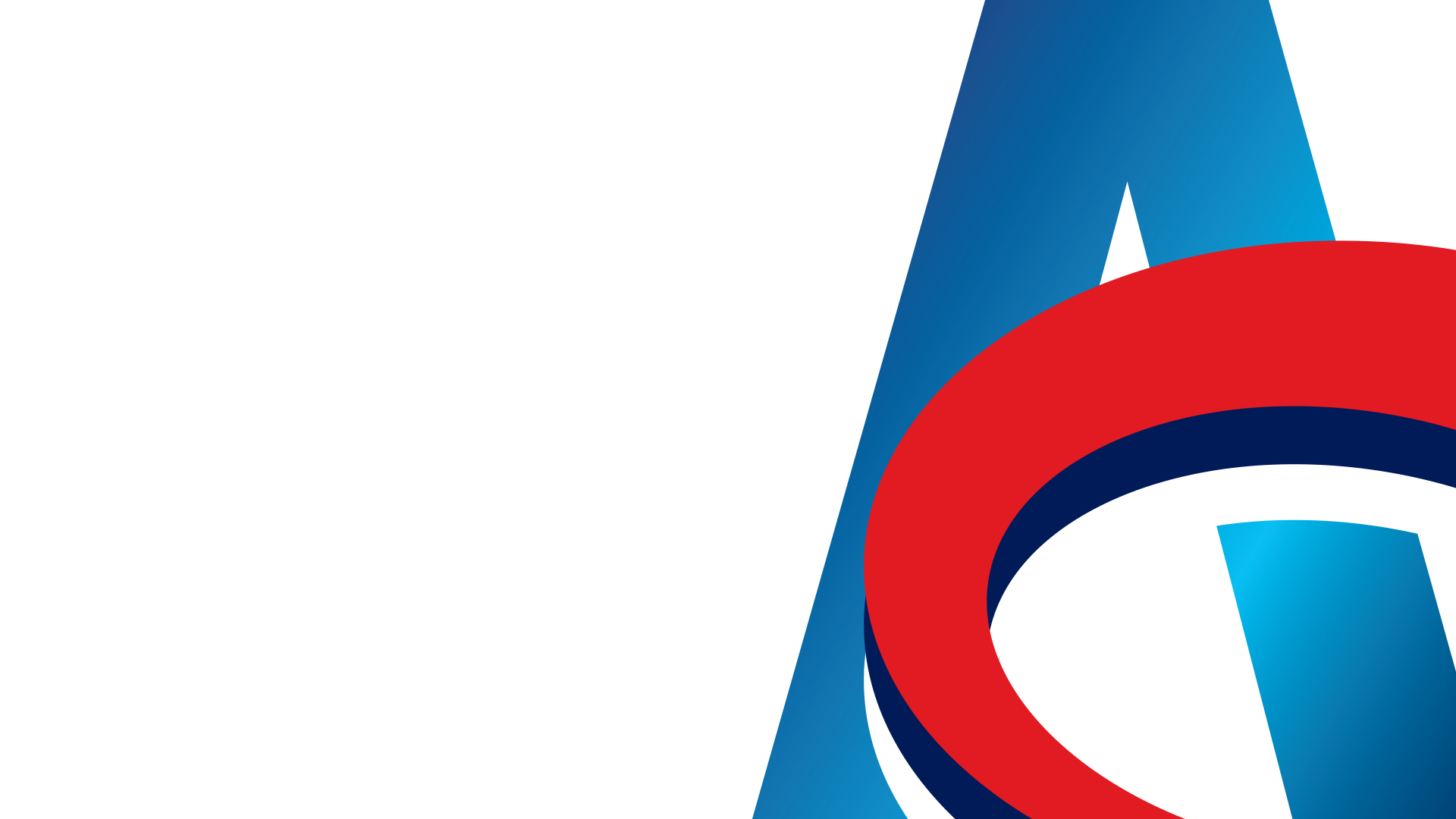 Пословна активност
Анализа проспективних партнера и купаца
Раст (пад) пословне активности 
Раст (пад) производње 
Концентрација највећих 10 купаца
Концентрација највећих 10 добављача
Квалитет потраживања
Квалитет обавеза
Квалитет залиха
EBITDA – CAPEX
CAPEX / Амортизација
Блокада рачуна - Трајнија неспособност плаћања
Резервисања за судске спорове
Извоз
Дигитални канали
Email/Website
XI СТРУЧНИ СКУП АГЕНЦИЈЕ ЗА ЛИЦЕНЦИРАЊЕ СТЕЧАЈНИХ УПРАВНИКА, СТАРА ПЛАНИНА 28.11.-1.12.2022.
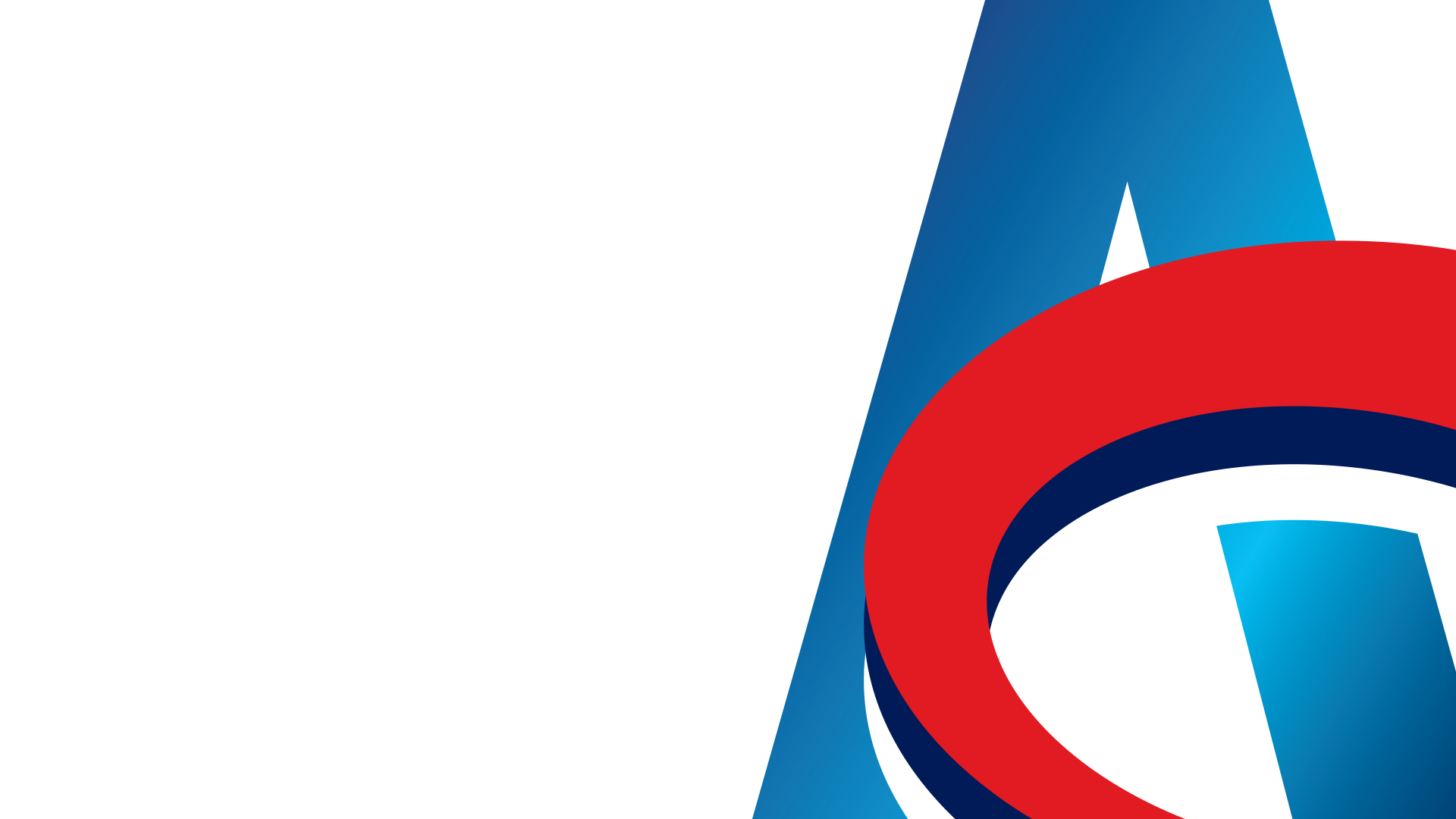 Профитабилност
Бруто маржа
ЕБИТДА маржа 
Промена ЕБИТДА марже

„Price-volume“ анализа подразумева анализу фактора који су довели до пада/раста профита између два узастопна периода. Спровођење прице-волуме анализе обухвата анализу:
Продате количине – поређење остварене продаје са продајом у претходном периоду;
Продајне цене – да ли је између два узастопна периода дошли до пада/раста продајне цене производа/услуге;
Јединичног трошка – спровести анализу трошкова по јединици за сваки од производа у портфолију предузећа;
Продајног микса – уколико предузеће има више од једног производа у свом портфолију, сагледати да ли је дошло до раста/смањења продаје профитабилнијег производа.
Додатно, спровести анализу фиксних и варијабилних трошкова.
XI СТРУЧНИ СКУП АГЕНЦИЈЕ ЗА ЛИЦЕНЦИРАЊЕ СТЕЧАЈНИХ УПРАВНИКА, СТАРА ПЛАНИНА 28.11.-1.12.2022.
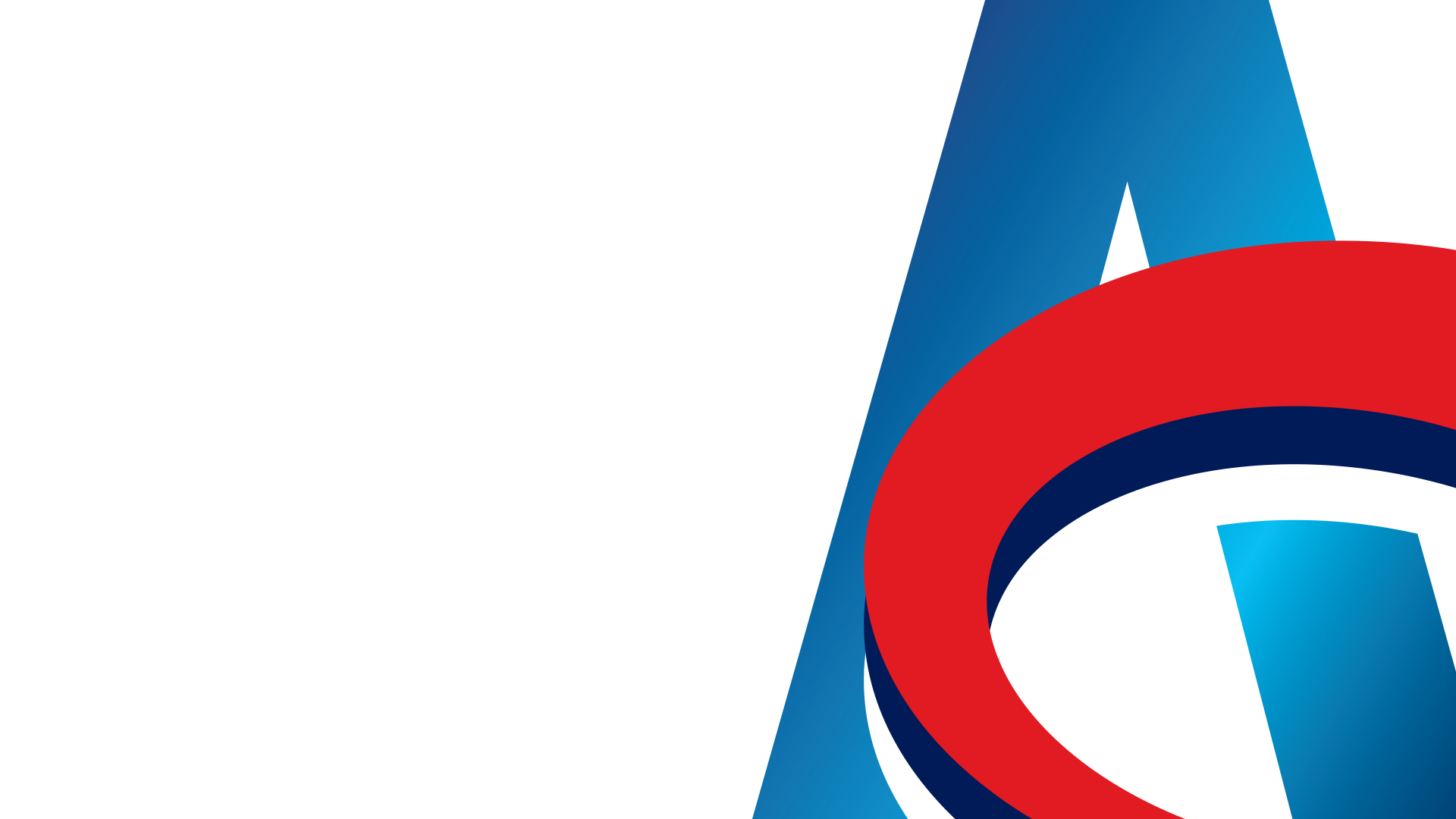 Ликвидност
Општи рацио ликвидности - Трајнија неспособност плаћања
Ригорозни рацио ликвидности - Трајнија неспособност плаћања
Састављање Извештаја о новчаном току из пословне активност
Нето обртни капитал - Трајнија неспособност плаћања
Дани везивања залиха – Трајнија неспособност плаћања
Дани везивања купаца – Трајнија неспособност плаћања
Дани везивања добављача – Трајнија неспособност плаћања
Дани везивања обртне имовине – Трајнија неспособност плаћања
XI СТРУЧНИ СКУП АГЕНЦИЈЕ ЗА ЛИЦЕНЦИРАЊЕ СТЕЧАЈНИХ УПРАВНИКА, СТАРА ПЛАНИНА 28.11.-1.12.2022.
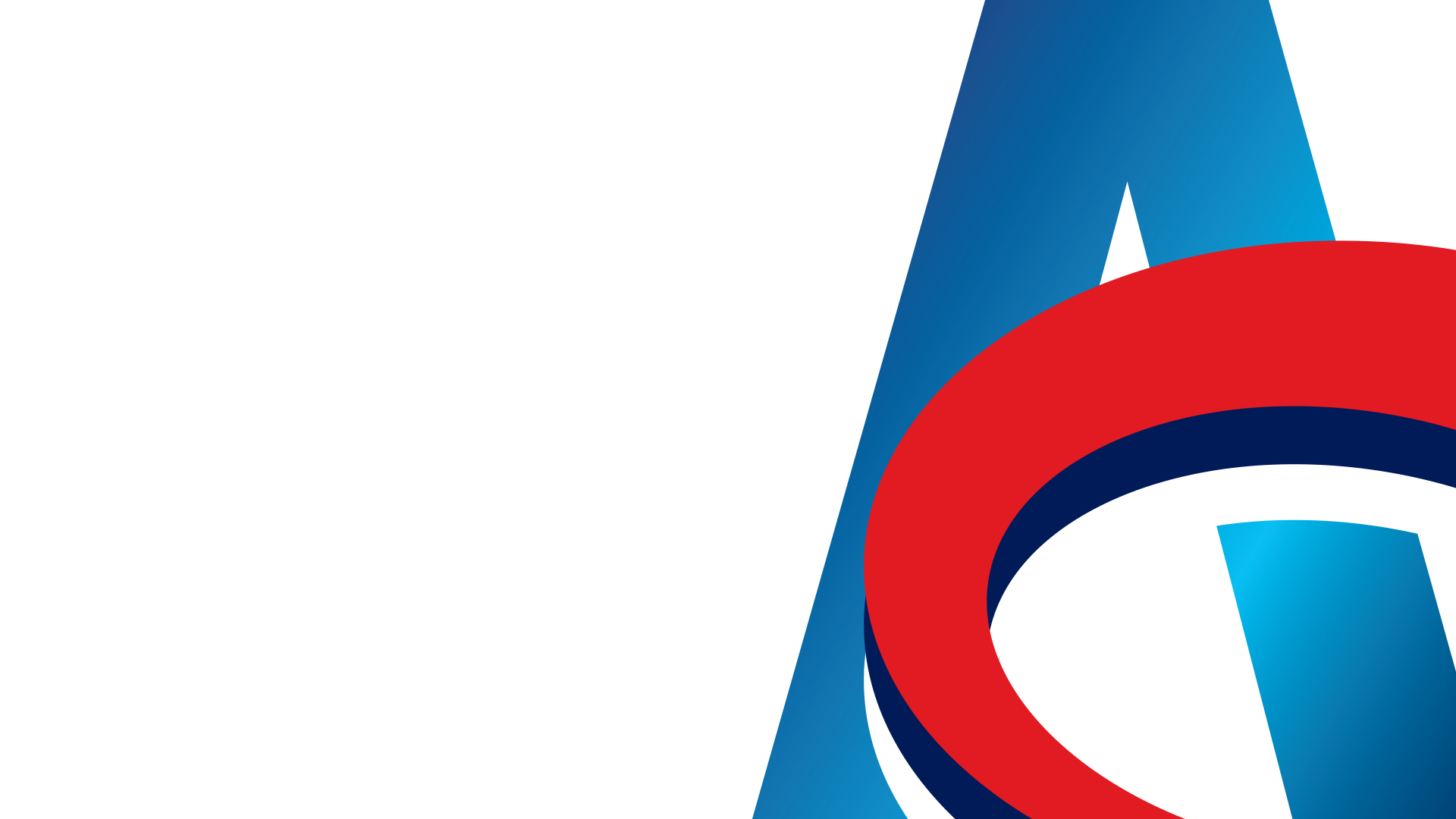 Задуженост
Рацио покрића каматних обавеза – Трајнија неспособност плаћања
Нето дуг / ЕБИТДА – Трајнија неспособност плаћања
Однос дуга према капиталу - Претећа неспособност плаћања и презадуженост
ДСЦР - Трајнија неспособност плаћања и претећа неспособност плаћања
XI СТРУЧНИ СКУП АГЕНЦИЈЕ ЗА ЛИЦЕНЦИРАЊЕ СТЕЧАЈНИХ УПРАВНИКА, СТАРА ПЛАНИНА 28.11.-1.12.2022.
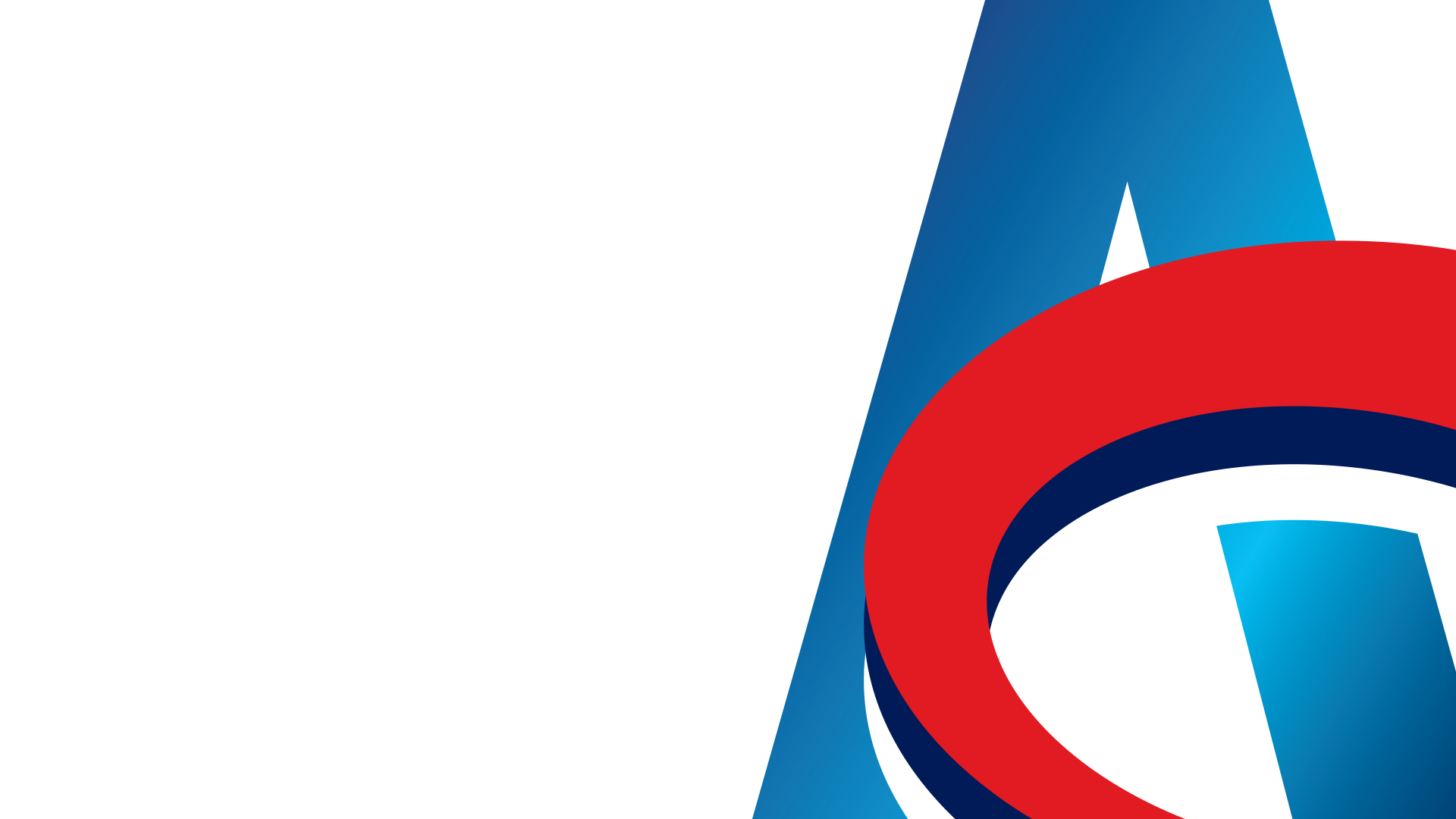 Организациона структура
Управљању запосленима
Флуктуација запослених
Праћење искоришћености радне снаге
Полна структура запослених
Полна структура руководства
Управљање
Професионални менаџмент
XI СТРУЧНИ СКУП АГЕНЦИЈЕ ЗА ЛИЦЕНЦИРАЊЕ СТЕЧАЈНИХ УПРАВНИКА, СТАРА ПЛАНИНА 28.11.-1.12.2022.
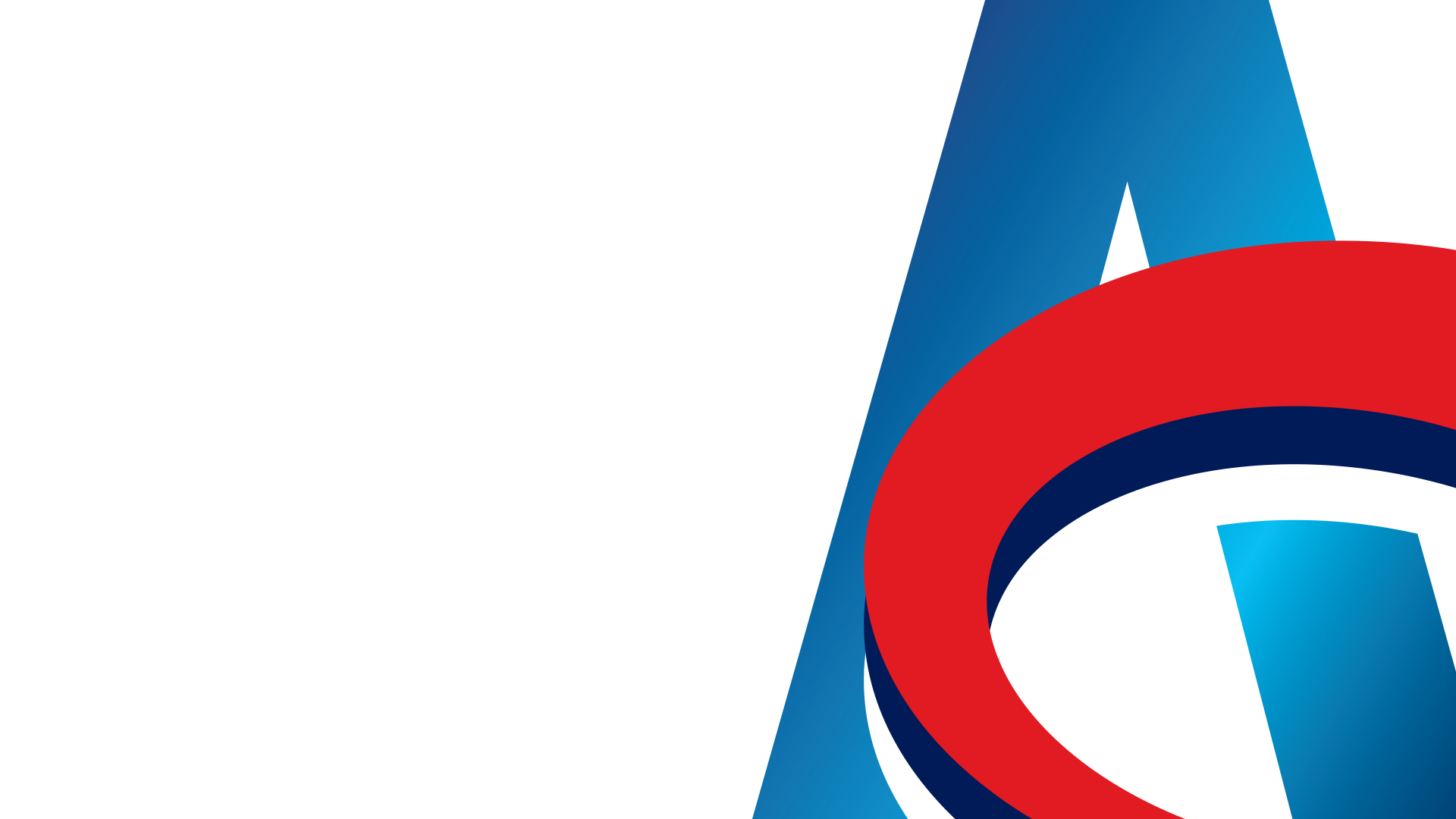 Тржишно окружење
Регулатива – Претећа неспособност плаћања
Информације о конкуренцији – Претећа неспособност плаћања
Информације о стању привредне гране - Претећа неспособност плаћања
Брига за питања животне средине
Извештај о одрживом пословању
Рециклажа
Испуштање отпадних вода
Обновљиви извори енергије
Коришћење рециклираног материјала
Емитовање загађујућих материја у ваздух
XI СТРУЧНИ СКУП АГЕНЦИЈЕ ЗА ЛИЦЕНЦИРАЊЕ СТЕЧАЈНИХ УПРАВНИКА, СТАРА ПЛАНИНА 28.11.-1.12.2022.
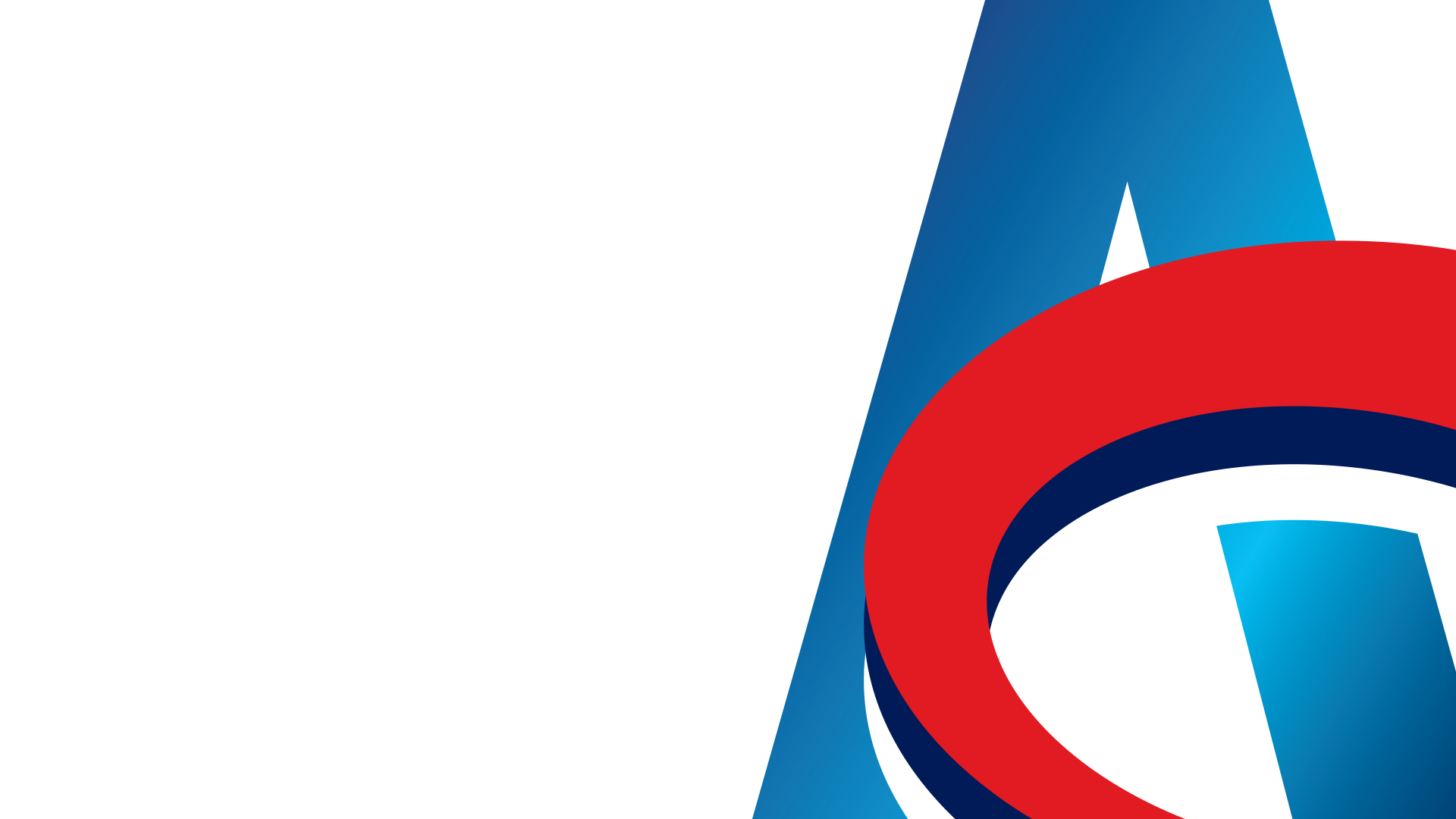 Смернице: Кључне тачке које треба размотрити
Помагање менаџеру компаније, који је уједно и власник компаније (власник-менаџер), изузетно је изазовно у поређењу са (већим) компанијама, где менаџер ради у име власника.
Почетни „скрининг“ је веома важан за избор акција и за сусрет ментора и власника
Ментор врши анализу компаније. На основу назива компаније претражује његове специфичности: индустрија у којој послује, историјат предузећа, врши његову претрагу на интернету, проверава да ли постоји блокада рачуна преко ПКС Партнер-а, регулатива која која уређује пословање компаније.
Преузима Биланс стања и Биланс успеха дате компаније за последње три године, обрачунава све показатеље које је могуће израчунати на основу финансијских информација и попуњава Алат са добијеним вредностима.
XI СТРУЧНИ СКУП АГЕНЦИЈЕ ЗА ЛИЦЕНЦИРАЊЕ СТЕЧАЈНИХ УПРАВНИКА, СТАРА ПЛАНИНА 28.11.-1.12.2022.
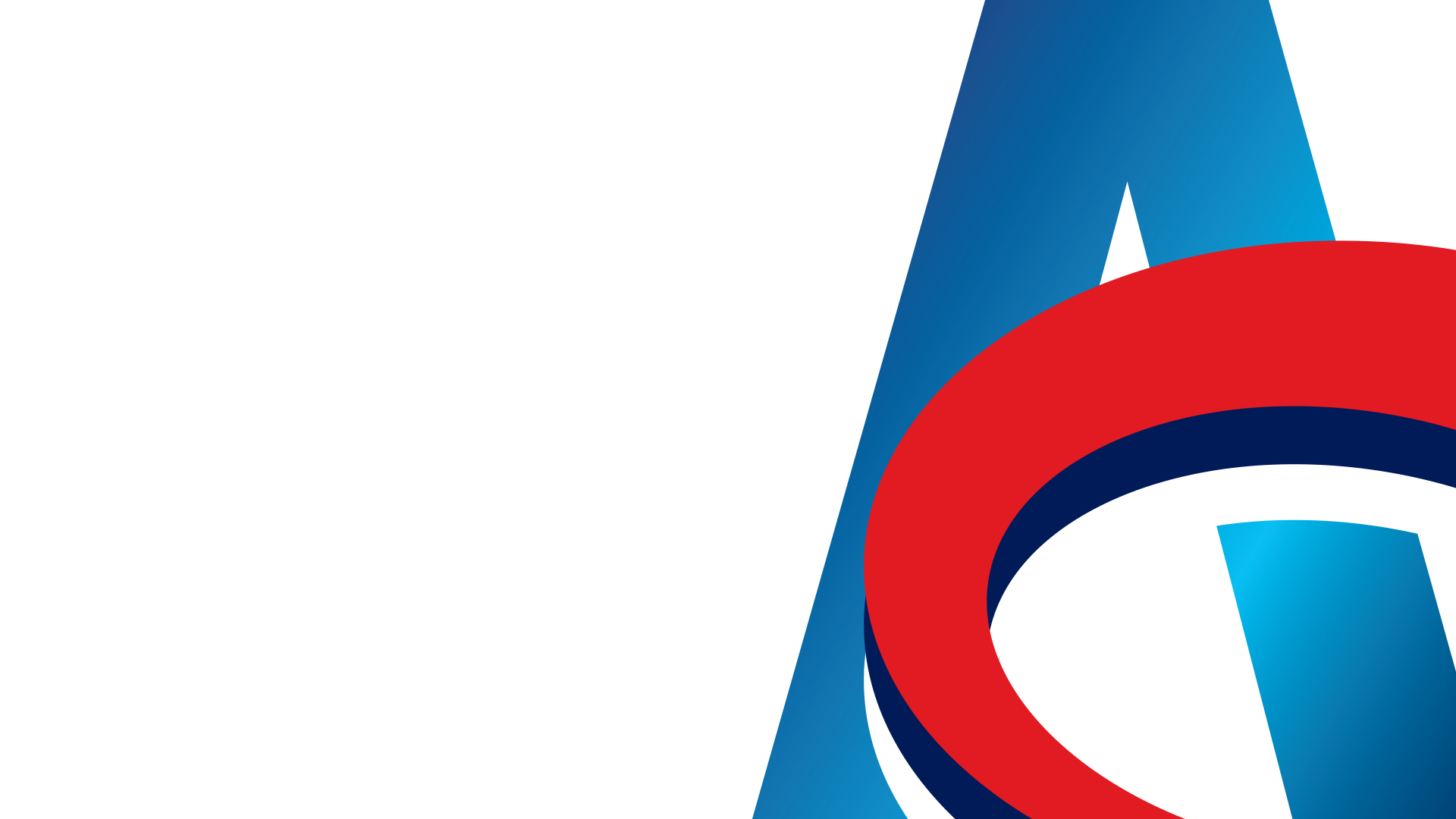 Смернице:
Ментор тражи од компаније податке за последње 3 године пословања:
1. Обим производње (у случају производне компаније);
2. Организациону структуру као и број запослених у оквиру сваког од сегмената структуре, на начин да укупни број обухвата и полну структуру
3. Укупни промет по основу купаца;
4. Укупни промет по основу добављача;
5. Листу 10 највећих купаца и промет по основу продаје која се односи на 10 највећих купаца;
6. Листу 10 највећих добављача и промет по основу обавеза из пословања које се односе на највећих 10 добављача;
7. Потраживања по основу продаје старија од 90 дана;
8. Обавезе из пословања старије од 90 дана;
9. Вредност некурентних залиха, односно залиха које нису имале било каква кретања у претходних годину дана;
10. Финансијске обавезе компаније које доспевају до годину дана (главница и камата).

На основу прикупљених података врши обрачун преосталих квантитативних показатеља и попуњава Алат
XI СТРУЧНИ СКУП АГЕНЦИЈЕ ЗА ЛИЦЕНЦИРАЊЕ СТЕЧАЈНИХ УПРАВНИКА, СТАРА ПЛАНИНА 28.11.-1.12.2022.
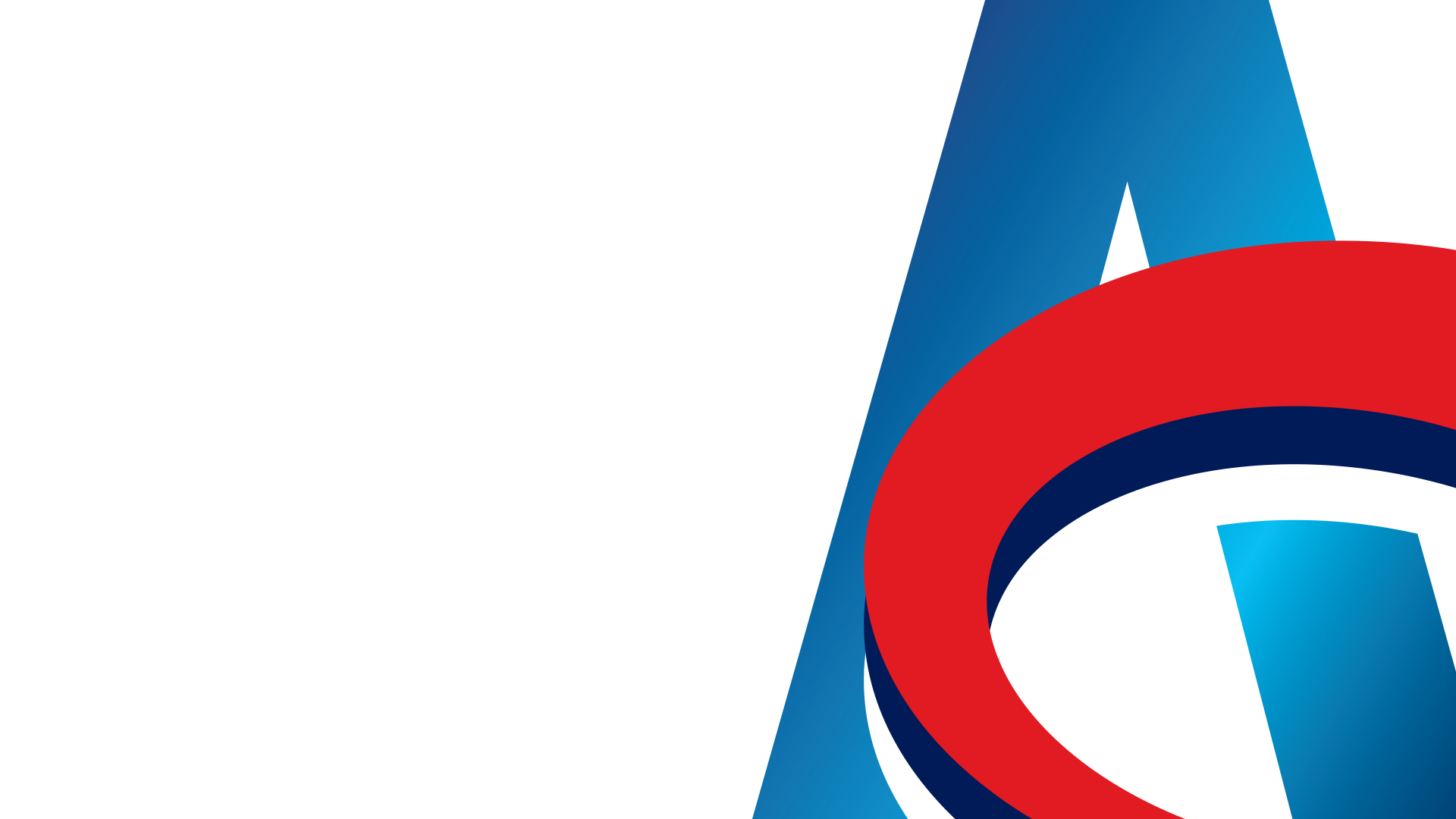 Смернице:
Ментор разматра добијене резултате, врши анализу конкурената из гране у којој послује, обрачунава индикаторе који се тичу тржишног окружења компаније и врши обрачун тржишног просека показатеља где је то потребно како би се донео закључак о добијеним вредностима показатеља (нпр. бруто маржа, ЕБИТДА маржа, итд.).
Ментор врши посету компанији где са власником/менаџером предузећа разговара о добијеним вредностима квантитативних показатеља како би потврдио добијене вредности.
Ментор и привредник заједно раде на изради стратегије / плана управљања ризицима
XI СТРУЧНИ СКУП АГЕНЦИЈЕ ЗА ЛИЦЕНЦИРАЊЕ СТЕЧАЈНИХ УПРАВНИКА, СТАРА ПЛАНИНА 28.11.-1.12.2022.
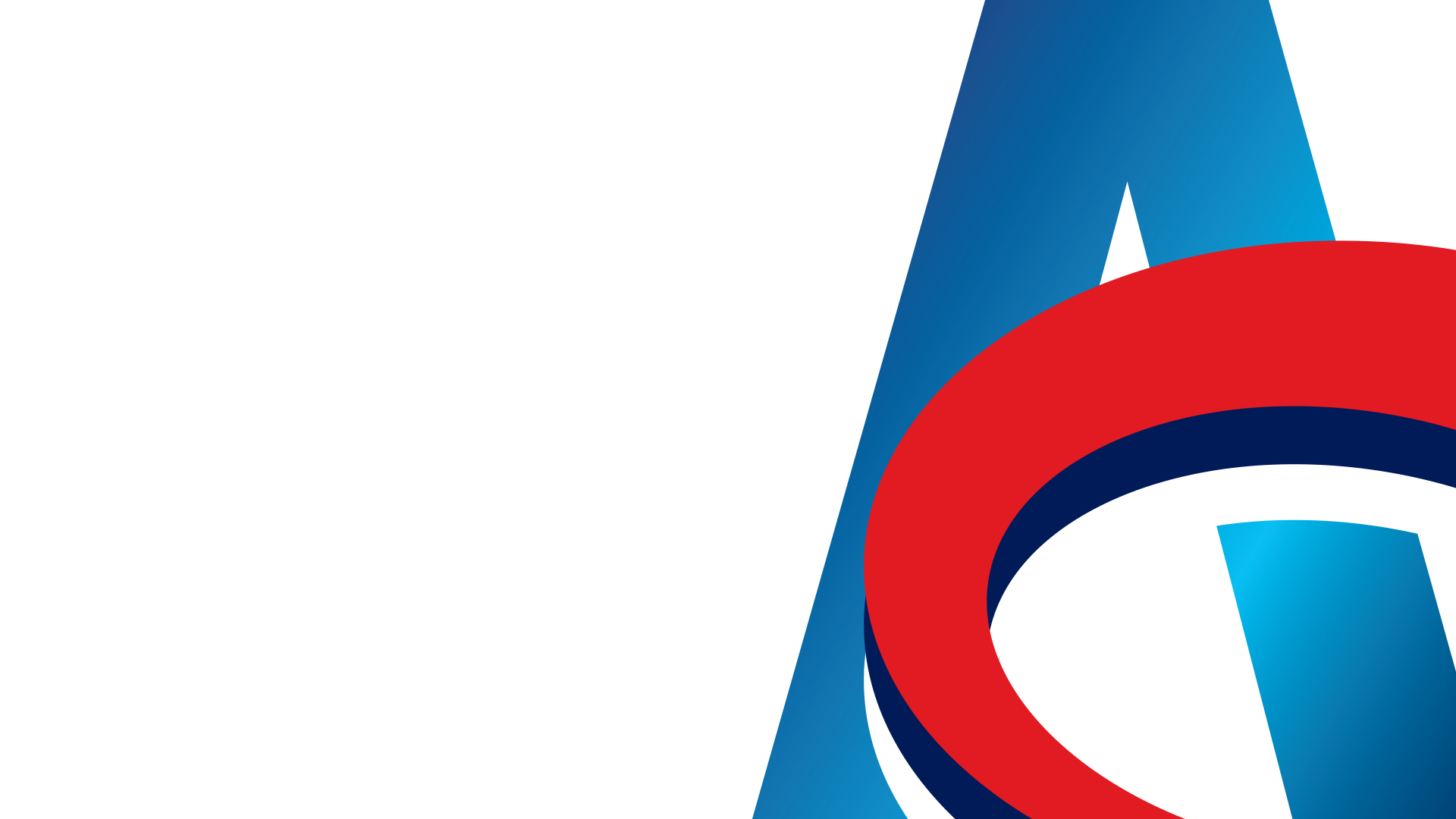 Састанак ментора са власником компаније води се на следеће теме:
1. анализа проспективних партнера и купаца. Да ли компанија врши анализу купаца са којима планира будућу сарадњу?, и сл.
2. значај „зелених показатеља“ да ли се компанија бави питањем очувања животне средине. Имајући у виду нове захтеве у области ЕСГ ризика који ће бити наметнути компанијама, да ли компанија сматра да је спремна да се исти прилагоди?
3. трендови у индустрији у којој компанија послује. Да ли постоји најављен долазак нове конкуренције на тржишту?; Да ли постоје негативни трендови у грани?; и сл.
4. регулатива која уређује пословање компаније. Да ли је дошло до промене у регулативи? Уколико да, у којој мери и на које аспекте пословања компаније ће то имати ефекта?
5. праћење искоришћености радне снаге. Да ли компанија поседује алате помоћу којих прати задатке на којима су запослени ангажов ани ? Да ли одржавате редовне месечне/недељне састанке на којима дискутујете о пословању?
6. управљање у компанији. Какво је искуство запослених у управи компаније?; Да ли је руководство раздвојено од власништва?, и сл.
7. управљање запосленима. Да ли компаније врши редовне исплате зарада?; Да ли управа компаније врши повремене разговоре са запосленима о њиховом задовољству, потенцијалним променама на радном месту?, и сл.
8.  анализа извештаја нето новчаног тока. Да ли креирају Извештај о новчаном току из пословне активности
9. потврда запажања које је ментор стекао о компанији до тог тренутка разговора о основим аспектима пословања.
XI СТРУЧНИ СКУП АГЕНЦИЈЕ ЗА ЛИЦЕНЦИРАЊЕ СТЕЧАЈНИХ УПРАВНИКА, СТАРА ПЛАНИНА 28.11.-1.12.2022.
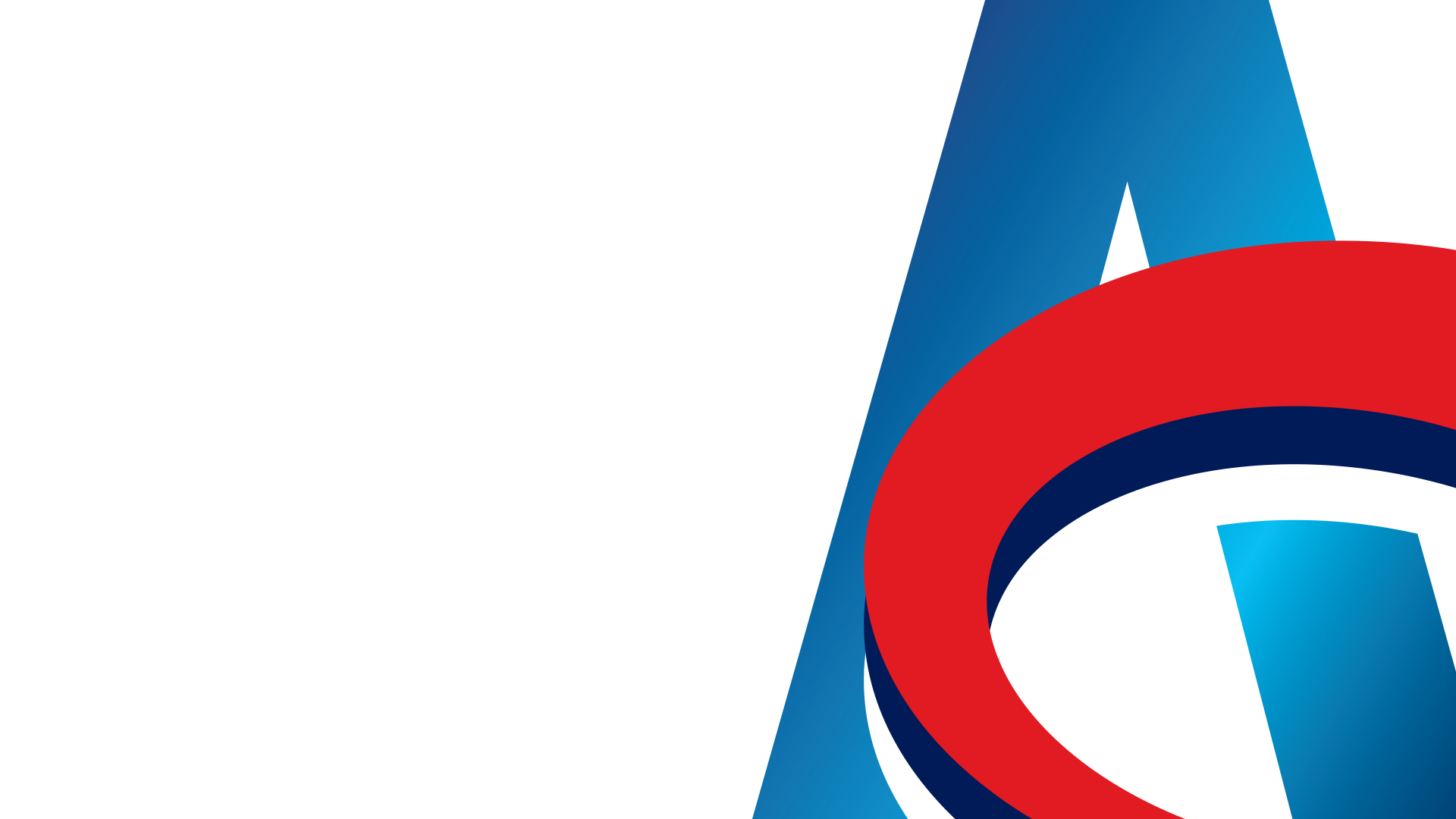 Смернице:
По комплетирању Алата и анализи историјског тренда кретања сваког од показатеља, ментор попуњава форму Стратегије управљања ризицима са идентификованим ризицима, као и са предлогом даљих корака
Ментор и привредник заједно раде на изради стратегије / плана управљања ризицима
Комплетирану Стратегију и Алат доставља руководству компаније и предлаже састанак на коме би се разматрали идентификовани проблеми и смернице које ментор предлаже
XI СТРУЧНИ СКУП АГЕНЦИЈЕ ЗА ЛИЦЕНЦИРАЊЕ СТЕЧАЈНИХ УПРАВНИКА, СТАРА ПЛАНИНА 28.11.-1.12.2022.
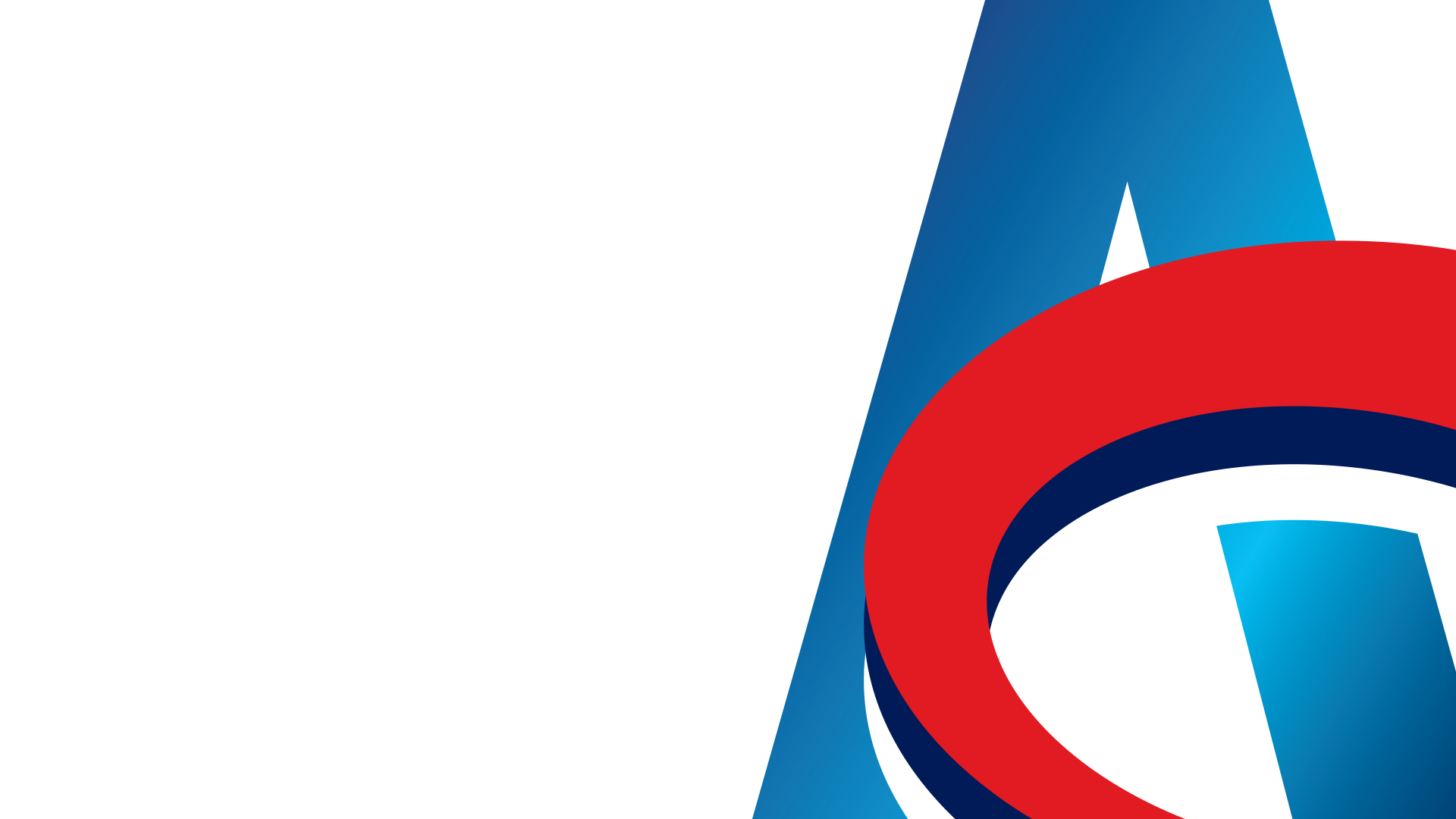 Закључак:
Успех неке активности не зависи само од вештине него и од временског аспекта
Превентивно деловање је кључ за успешно пословање
Реално сагледавање стања и предузимање неопходних активности у односу на идентификовано стање
Ефикасна реорганизација у стечају је боље решење него површинске промене у пословању предузећа
XI СТРУЧНИ СКУП АГЕНЦИЈЕ ЗА ЛИЦЕНЦИРАЊЕ СТЕЧАЈНИХ УПРАВНИКА, СТАРА ПЛАНИНА 28.11.-1.12.2022.
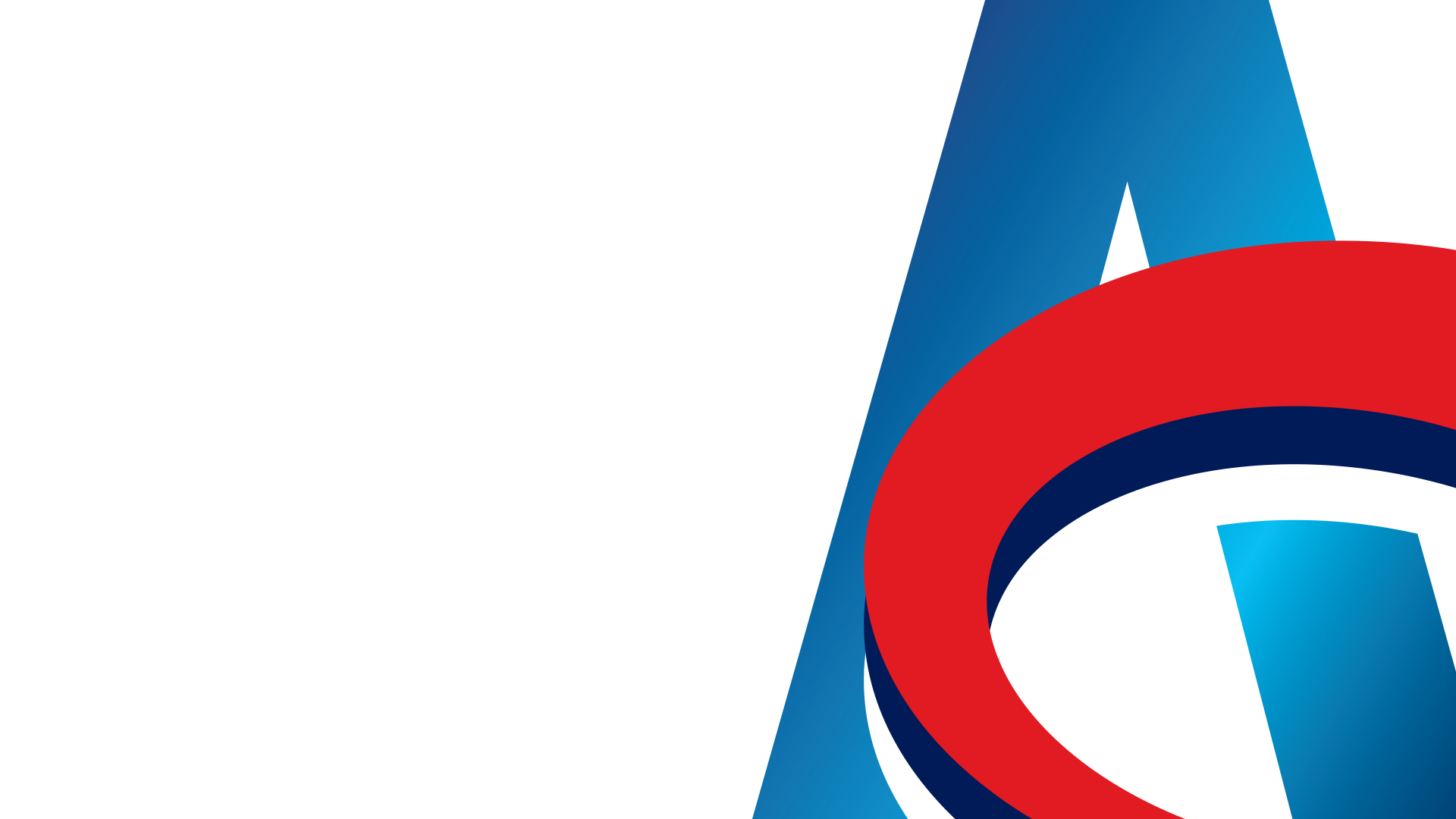 Хвала на пажњи!

Тамара Дунђеровић
064/1651201
Tamara.dundjerovic@pks.rs
XI СТРУЧНИ СКУП АГЕНЦИЈЕ ЗА ЛИЦЕНЦИРАЊЕ СТЕЧАЈНИХ УПРАВНИКА, СТАРА ПЛАНИНА 28.11.-1.12.2022.